Maricopa County: Leveraging Forensic Genetic Genealogy to Solve Cold Cases
Detective Ashley Nolan 			Cesar Tirado
Chandler Police Department 			Maricopa County Attorney’s Office
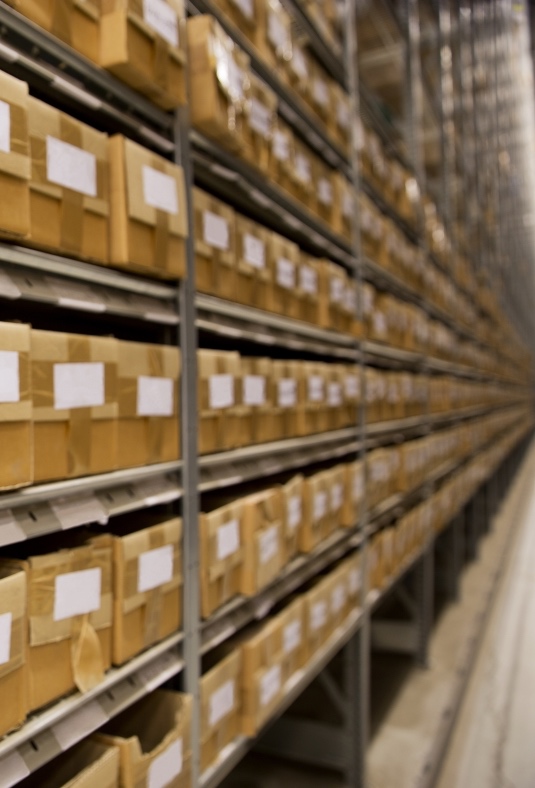 This project was supported by Grant No. 2017-AK-BX-0027 awarded by the Bureau of Justice Assistance. The Bureau of Justice Assistance is a component of the U.S. Department of Justice's Office of Justice Programs, which also includes the Bureau of Justice Statistics, the National Institute of Justice, the Office of Juvenile Justice and Delinquency Prevention, the Office for Victims of Crime, and the SMART Office. Points of view or opinions in this document are those of the author and do not necessarily represent the official position or policies of the U.S. Department of Justice.
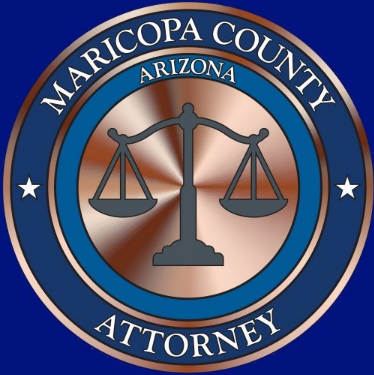 Maricopa County Attorney’s Office
South-Centrally located in Arizona

Population:  Approximately 4.5 million

4th Largest County in U.S.

25 Police Agencies

4 Public Labs (DPS, Phoenix, Mesa, and Scottsdale)
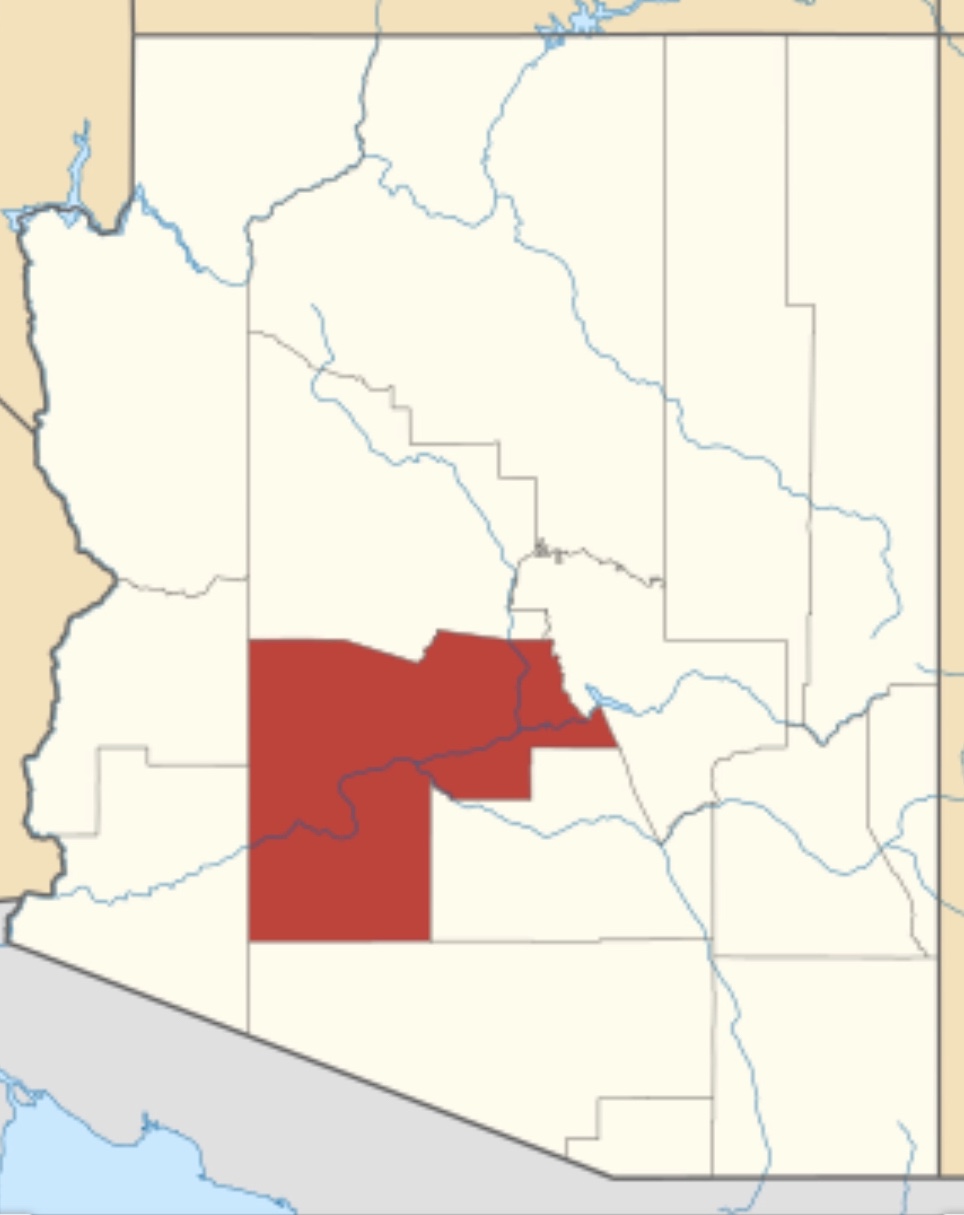 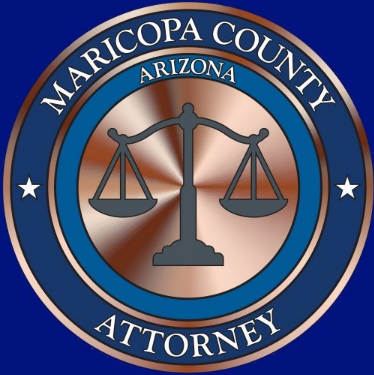 Maricopa County Attorney’s Office
2015 – DANY ($1.9 million)

2016 – SAKI 1 ($1.2 million)

2017 – SAKI 2 ($1.2 million)

2018 – SAKI 3 ($1.5 million)
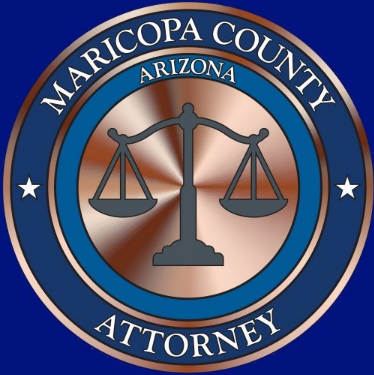 Maricopa County Attorney’s Office
MCAO SAKI TEAM
Director
Coordinator
3 Detectives
Crime Analyst
Part-Time Prosecutor
Part-Time Advocate
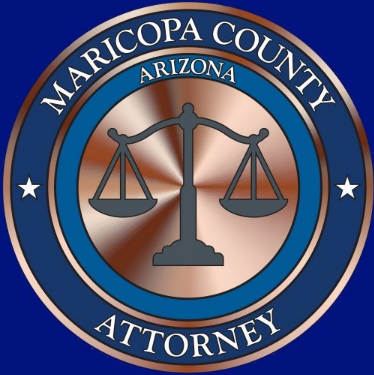 Maricopa County Attorney’s Office
Goals
Test the Backlog

Provide Support and Resources to our Law Enforcement Partners
Training
Investigative Support 
Investigative Travel Funds
Advanced/Additional DNA testing
Assistance Extended to Other Cold-Case Sexual Assault Cases
[Speaker Notes: Provide status of the backlog.]
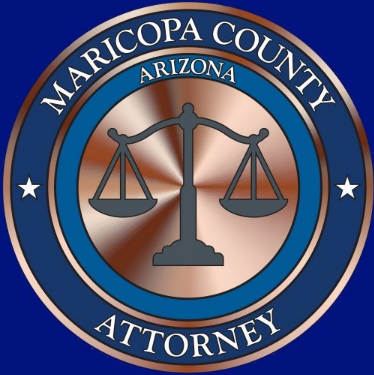 Maricopa County Attorney’s Office
Procurement Process
We wanted to provide options to our law enforcement partners and allow them to choose a vendor based on the needs of their case
Contracted with 5 vendors
Challenges
Drafting the solicitation for various services (genealogy is relatively new)
LONG PROCESS!!
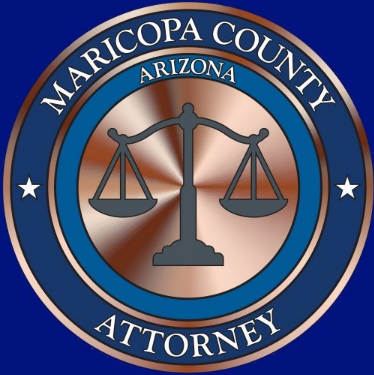 Maricopa County Attorney’s Office
Process to Request the Use of MCAO Funds for Advanced/Additional DNA Testing
 
Email request to come from case agent to SAKI Coordinator to include the following:
 
DR #
Summary of the facts of the case
List of items tested and results
List of items that were not tested
Name of vendor they want to use and the type of testing 
Case agent name and contact info
 
We ask that you staff your case with their designated laboratory official to make sure that they agree with their request.  
If we need additional information, we reach out to the case agent directly.
All requests are reviewed and receive final approval from our SAKI Director and Deputy Chief, Criminal.
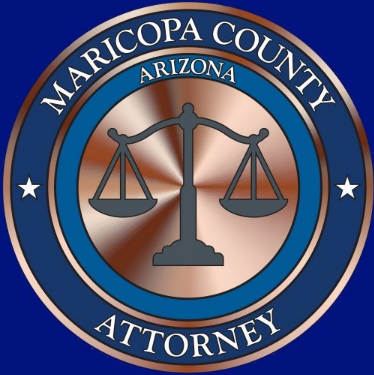 Maricopa County Attorney’s Office
For Genetic Genealogy Requests
 
We ask for them to verify if unknown DNA profile is in CODIS and no hits to known offenders have been reported to date. 
To confirm that there is at least 1 nanogram of DNA remaining. 
Adhere to the United States Department of Justice Interim Policy Forensic Genealogical DNA Analysis and Searching (https://www.justice.gov/olp/page/file/1204386/download)
Discovering Your Ancestry
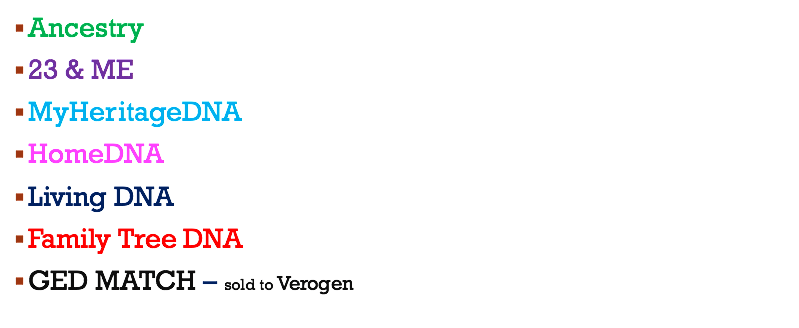 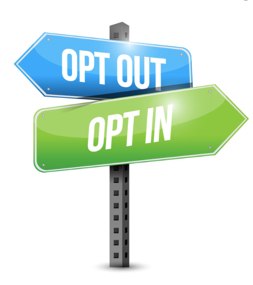 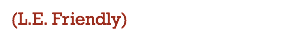 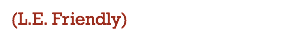 What is Tested?
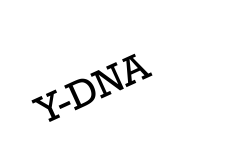 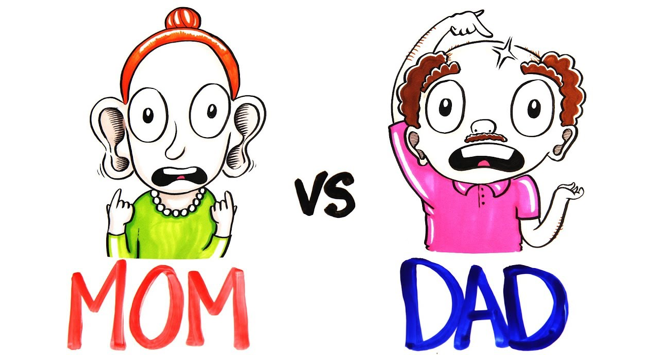 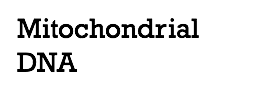 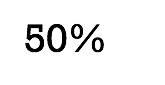 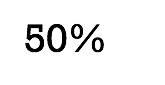 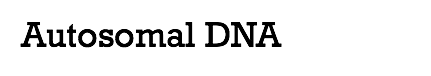 CentiMorgans
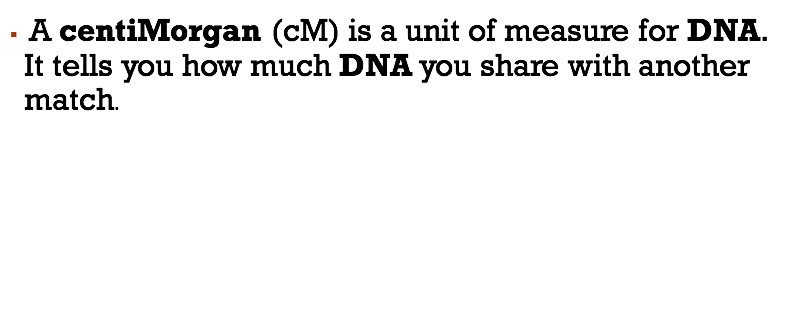 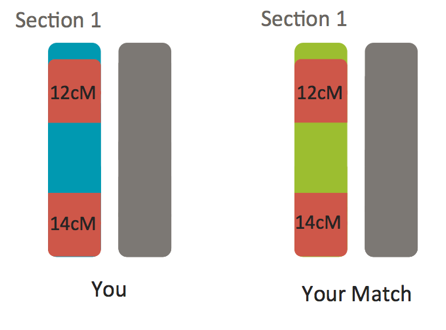 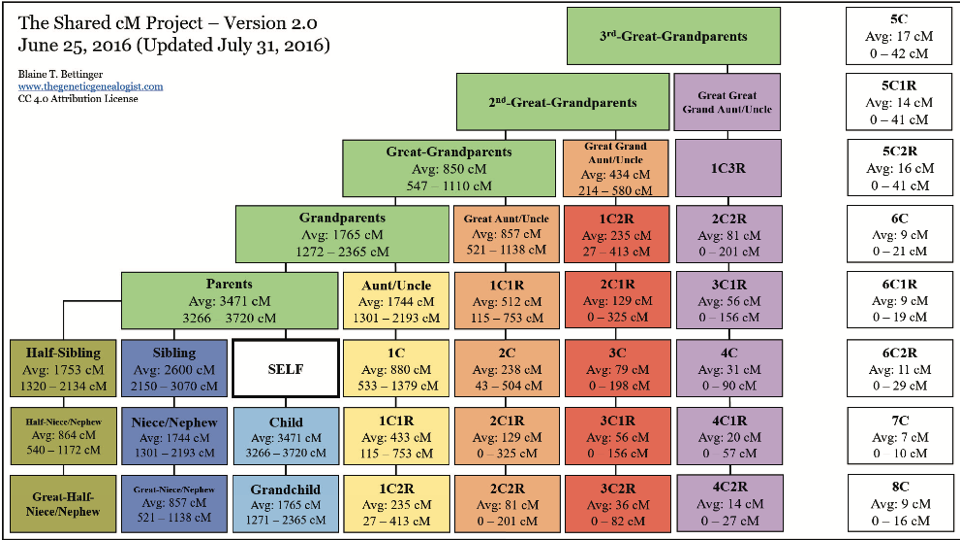 Grant Funding for Genetic Genealogy Testing
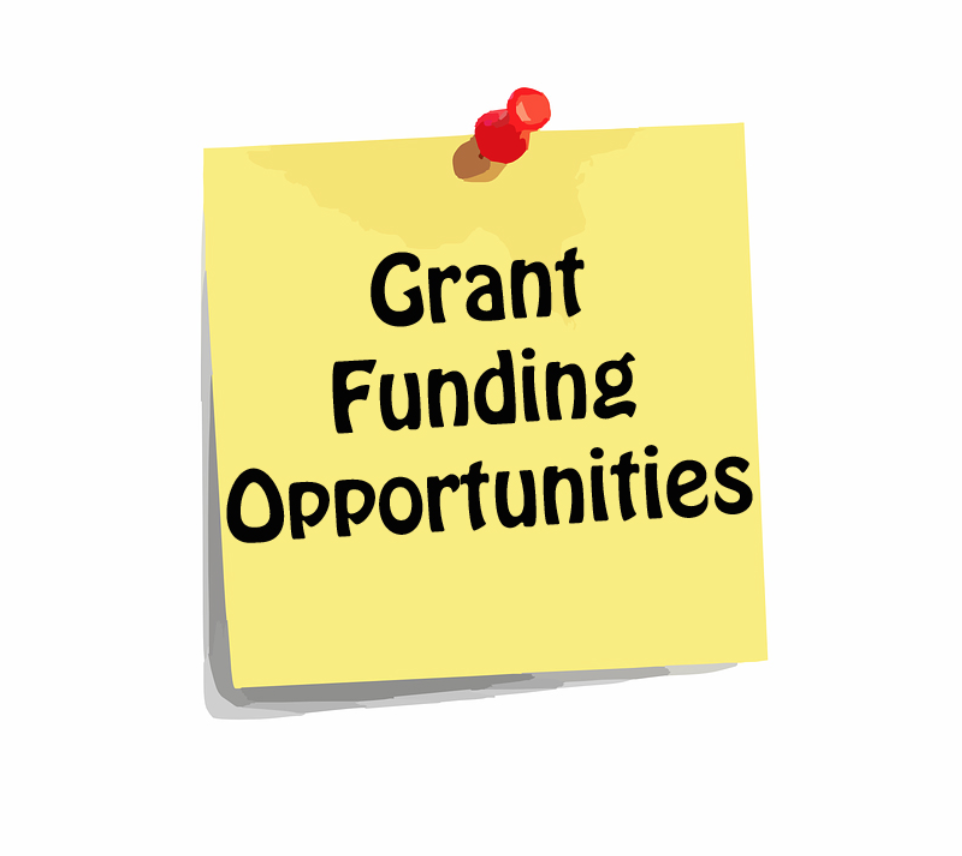 Review Case file
Victim status/notification

Statute of limitations
  
All leads exhausted
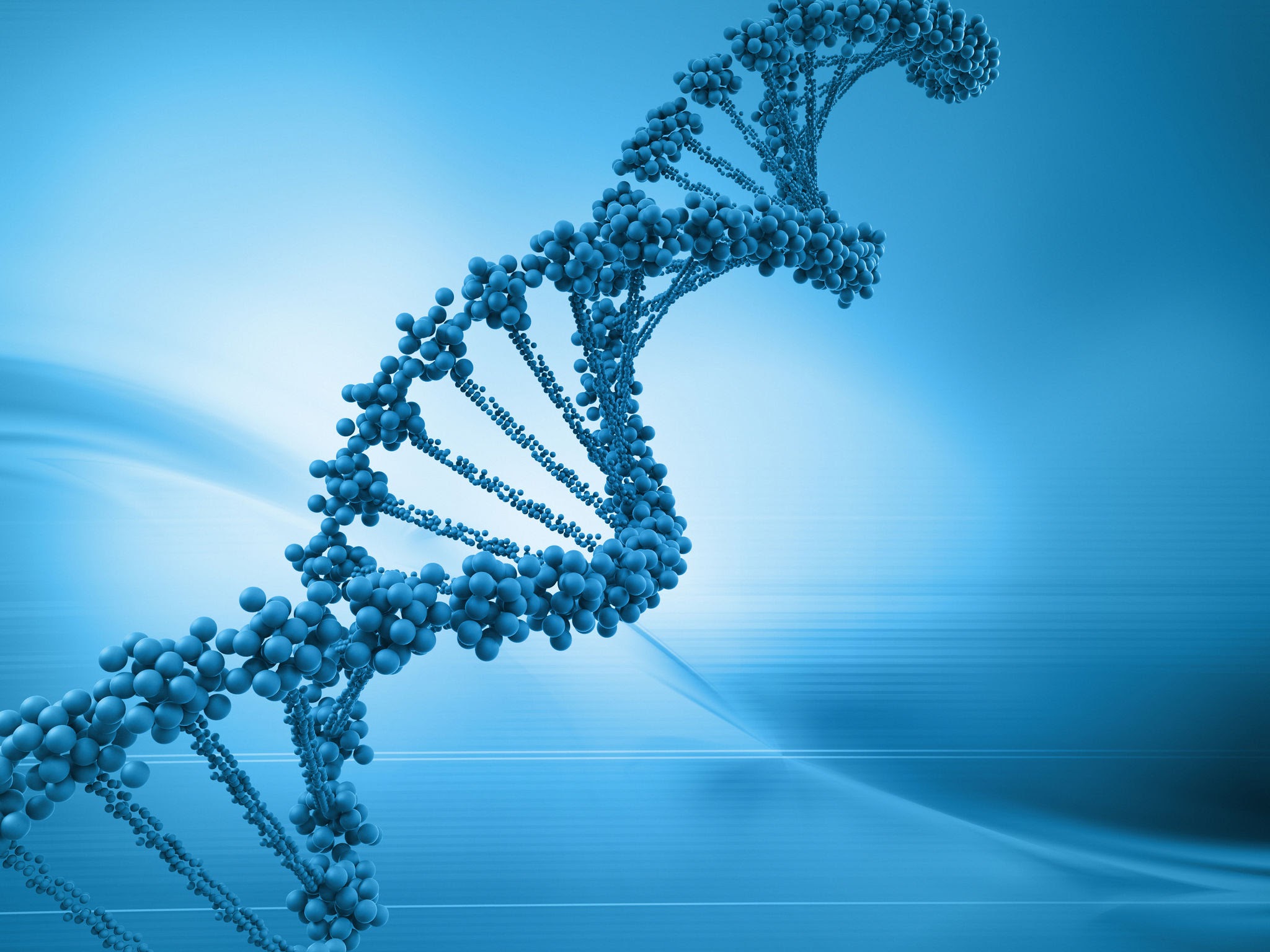 Tangible DNA Evidence
What is the source of your DNA?
Single source profile 
Mixed profile 
Degraded profiles


This may determine a particular lab to conduct the testing.
1986 – 25023 “Rape”
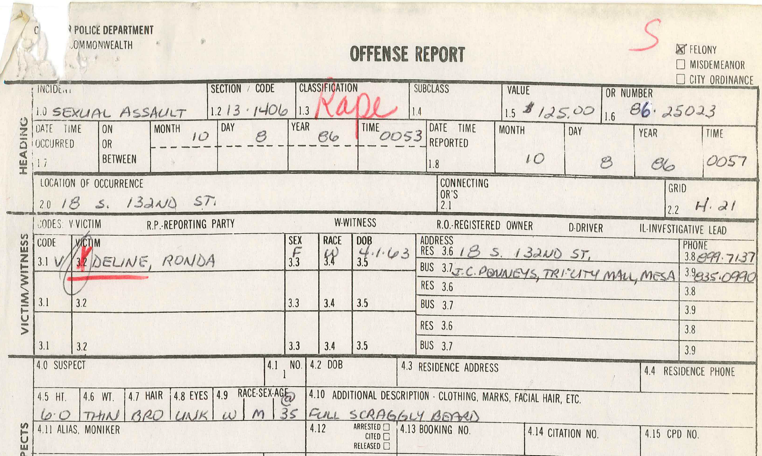 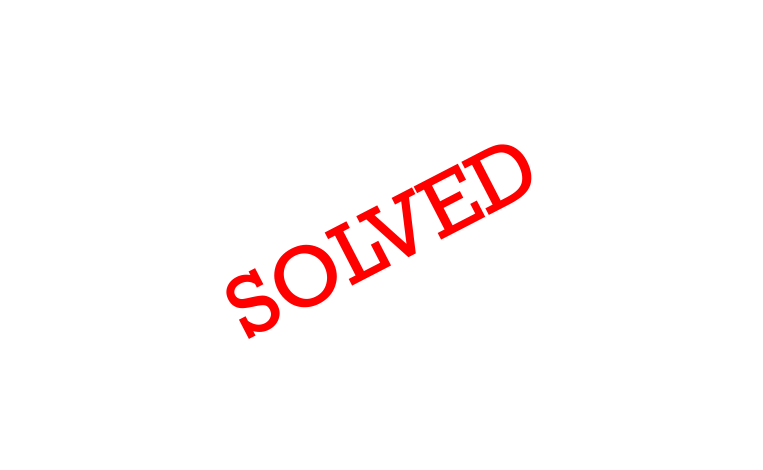 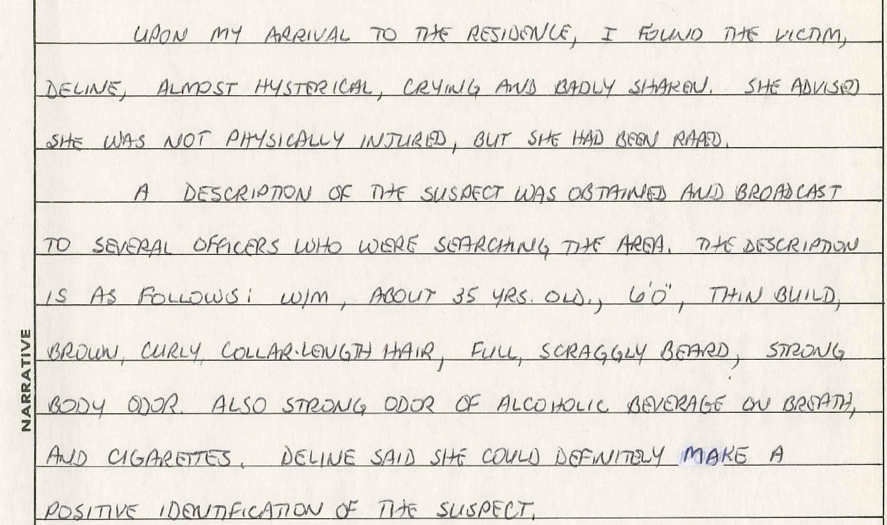 Case Summary Submittal
Grant Funding Approval Process
1986 Incident Summary: 
On Wednesday, October 8th, 1986, at approximately 0057 hours, an adult female victim contacted 9-1-1 to report that she was just sexually assaulted by an unidentified individual while home alone in Chandler. The unknown perpetrator gained entry into her residence, through the master bathroom sliding window where he proceeded to forcefully have penile vaginal sexual intercourse with her. The victim participated in a medical exam which resulted in a SCEK. This kit was submitted for testing which produced an unknown male profile which was later uploaded to CODIS with negative results. In October 2019, the DNA was re-extracted by the DPS Crime Lab and submitted by Chandler PD to Gene by Gene for further genealogy testing. The results were then uploaded to Family Tree DNA and then subsequently GEDmatch. Both of which produced relationship matches to the perpetrator. At this time, CPD would like to request to utilize SAKI funds for further genealogy services with the company known as Identifinders. The intent is to use SAKI funds to cover the costs associated with Identifinders utilizing the genealogical relationship matches to identify the offender in this case.
Next Step: Choose a Lab for Forensic Genetic Genealogy
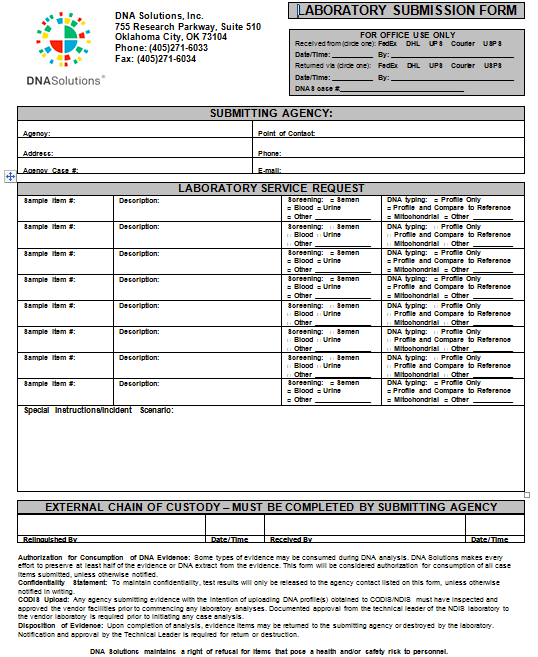 -Work with lab to complete pre-submittal form(s)

-Labs will use DNA profile to make a SNP profile – compatible to upload to Genealogy sites.
Monitor Genealogical Process
Evidence – Chain of custody 

Upload to Genealogy sites 

Relationship matches
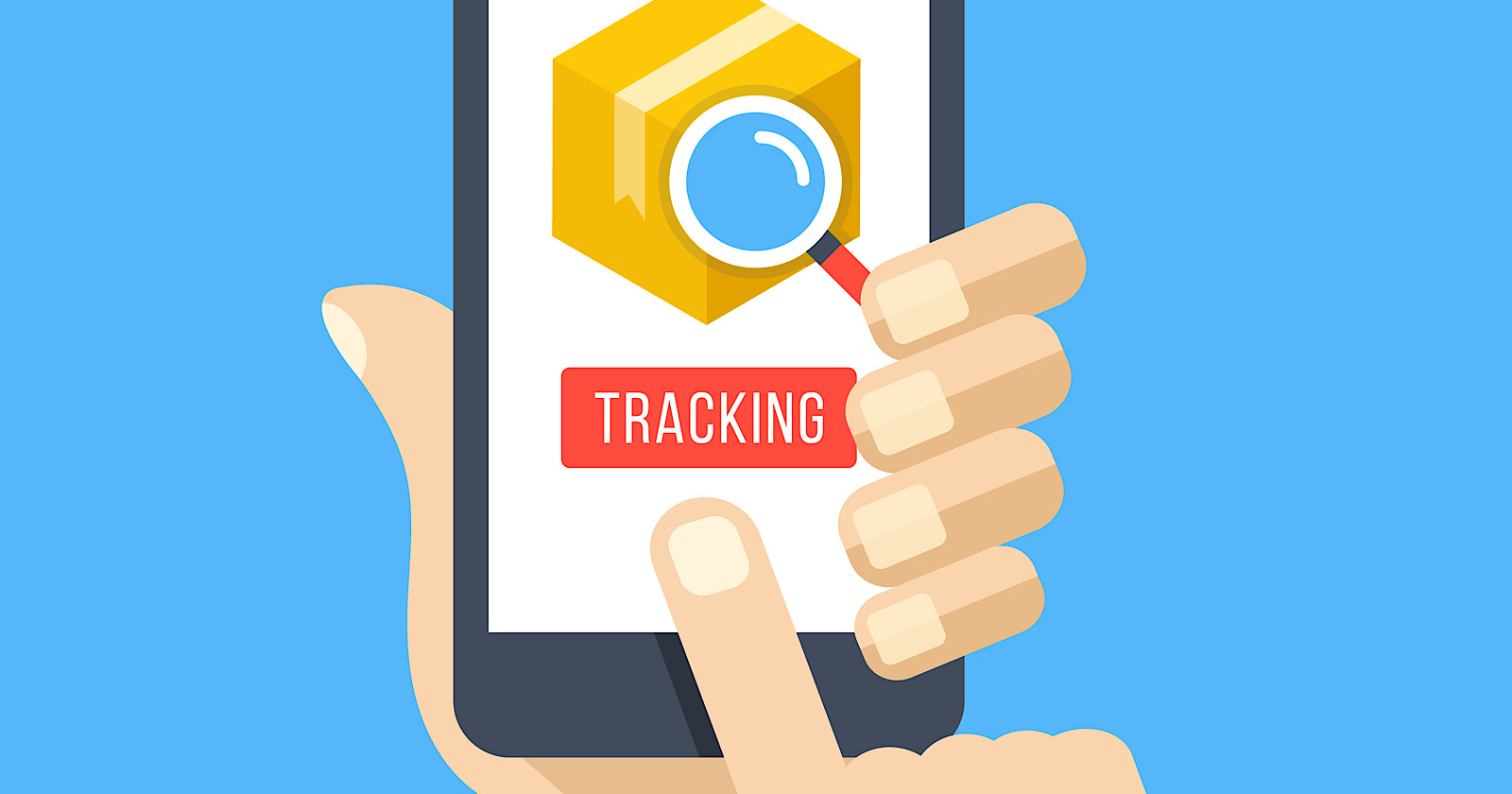 L.E. Friendly Genealogy Sites
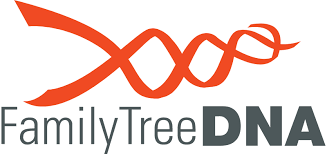 Family Tree DNA – 750,000 users 


GEDmatch – 200,000 – 2million users
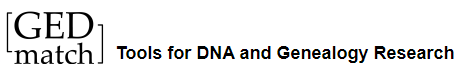 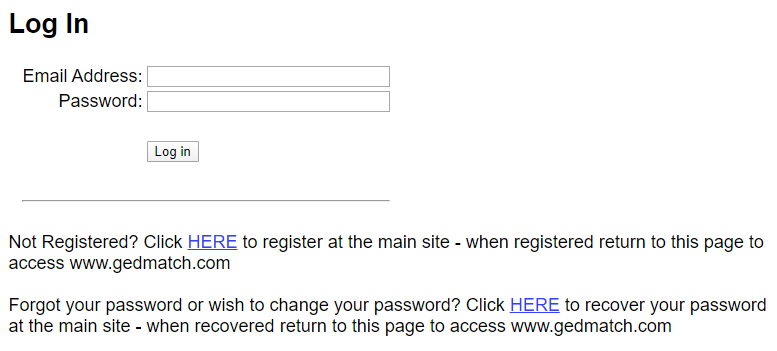 In the meantime…..
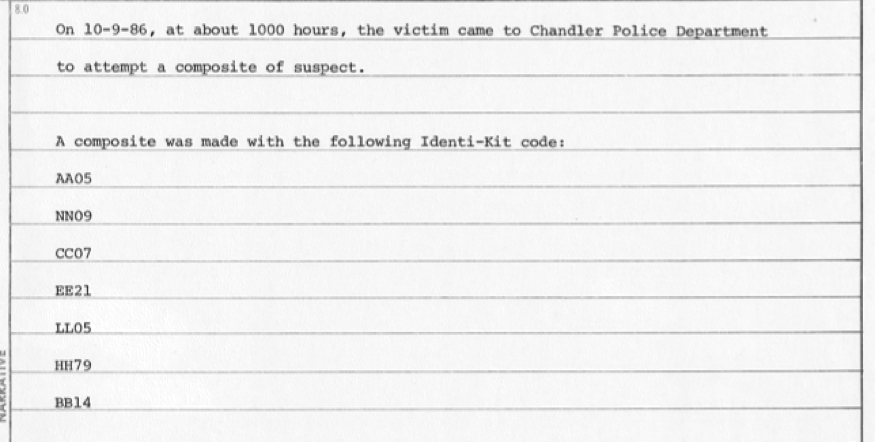 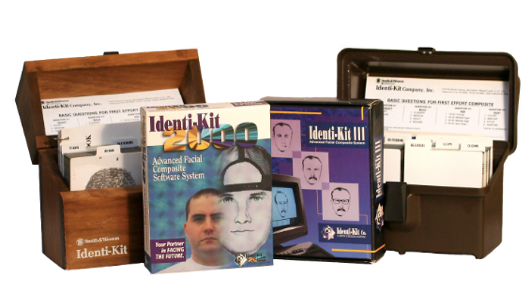 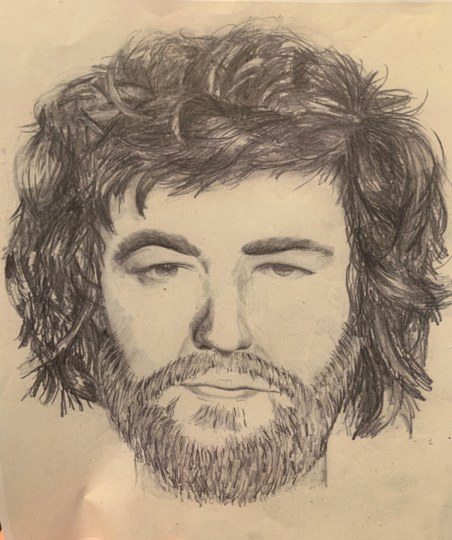 Composite Sketch 
Re-created in 2019
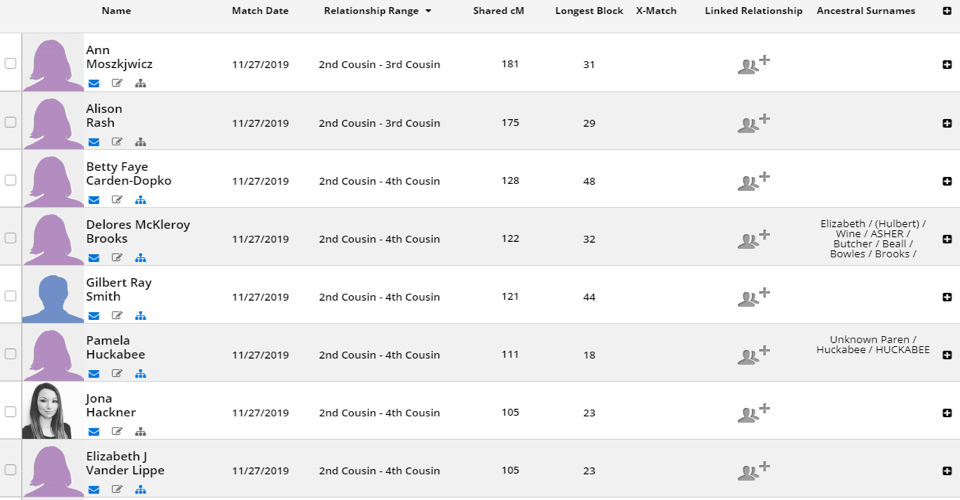 FTDNA
Results
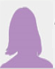 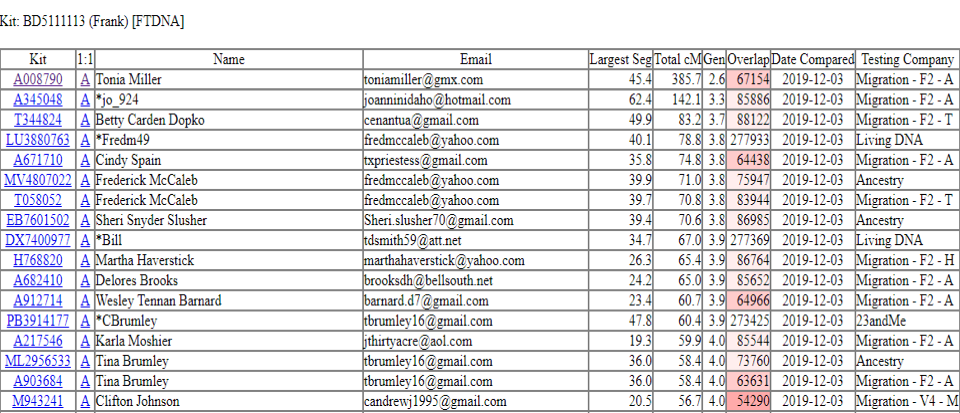 GEDmatch
Results
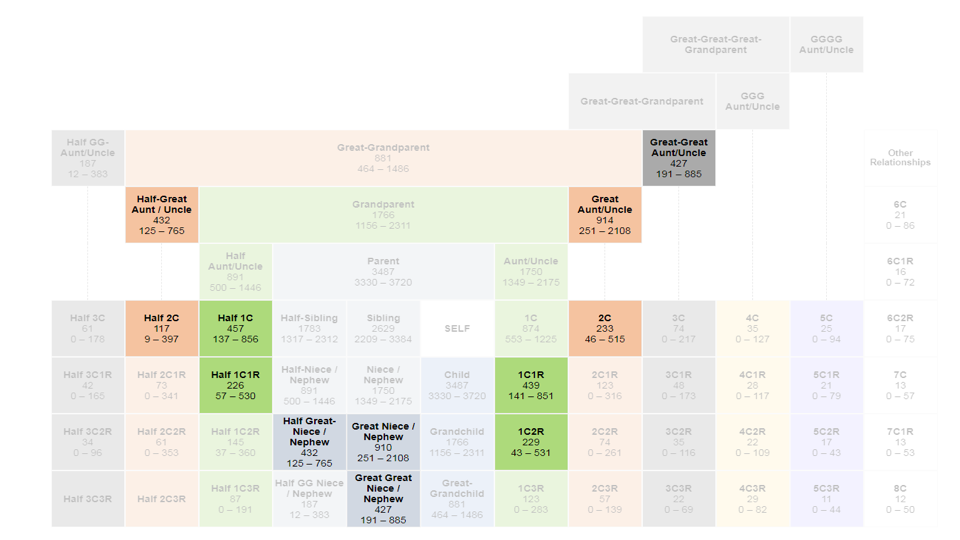 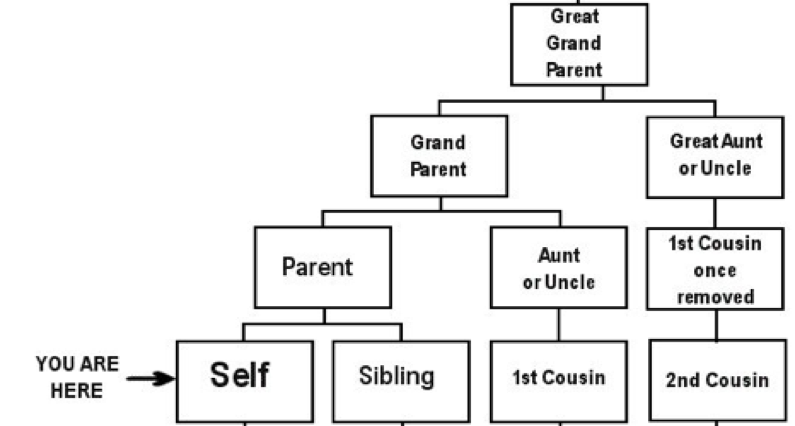 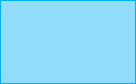 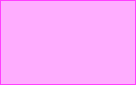 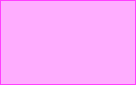 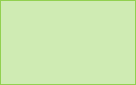 Genetic Genealogy vendor will use results to build a family tree.
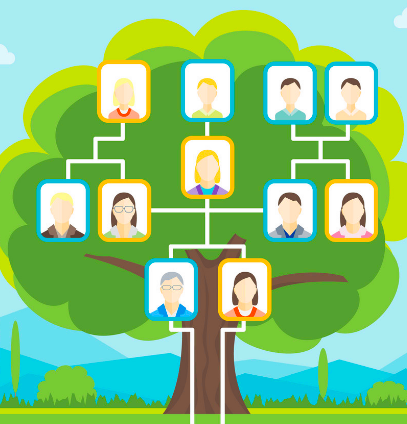 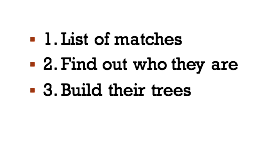 Results
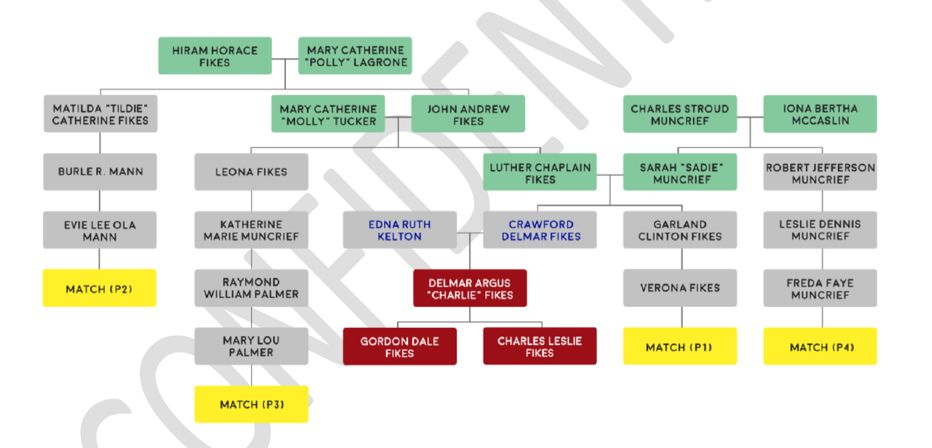 3 crucial elements for a Genetic Genealogy cold case
DNA
	Genealogy match – DNA confirmation  (Surreptitious Sample)

Geographical Location 
	Present in jurisdiction during the date and time of the crime

Historical Information (Interviews) 
	Family, friends and witness statements regarding suspect
3 Potential Perps
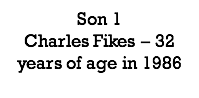 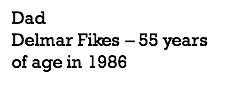 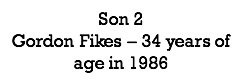 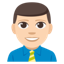 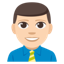 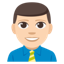 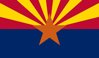 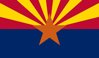 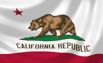 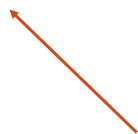 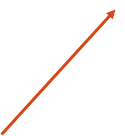 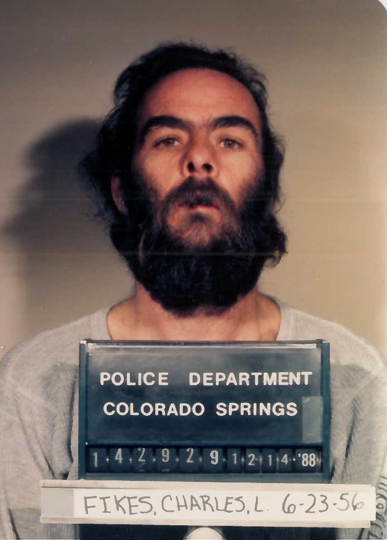 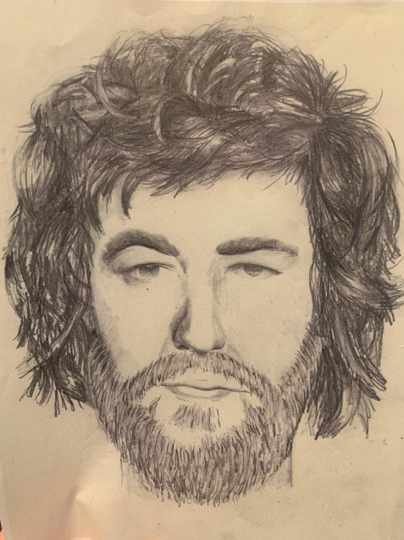 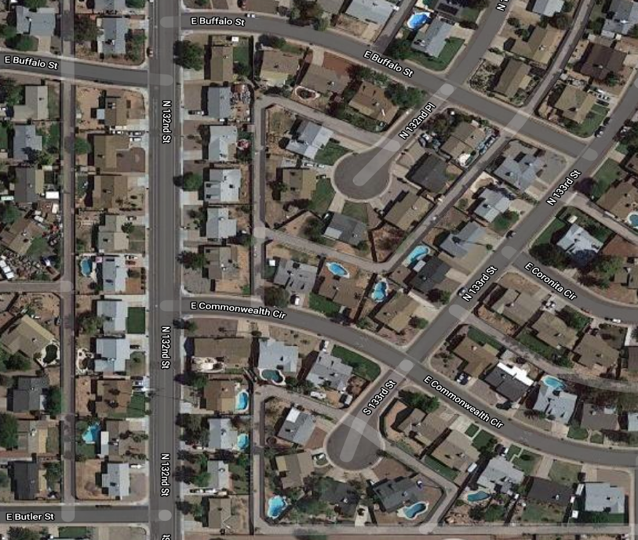 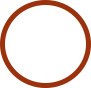 Suspect Residence to Victim Residence
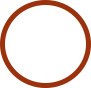 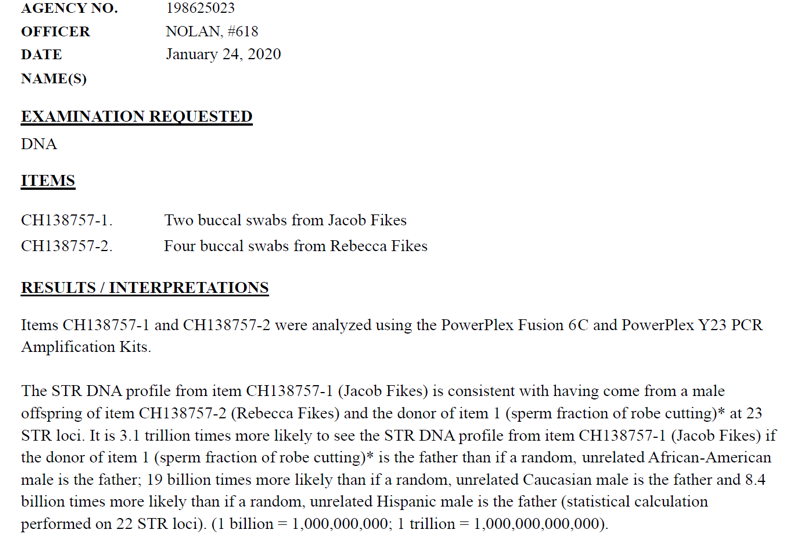 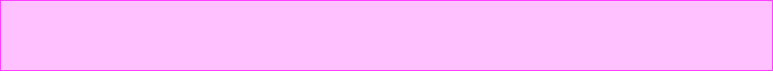 Questions?
Contact Information
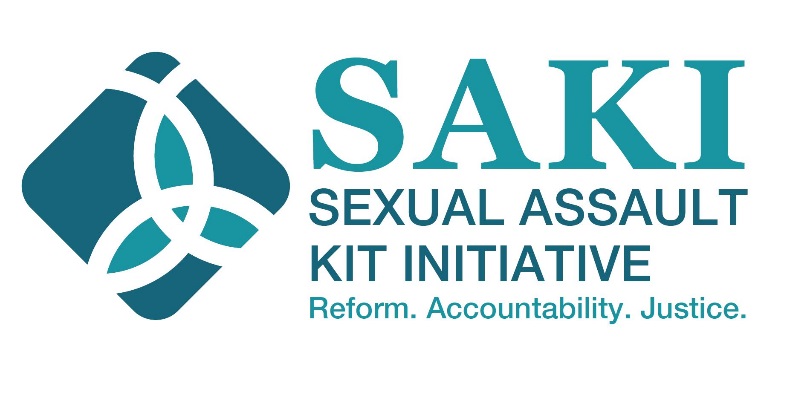 Ashley Nolan 				Cesar Tirado
Detective, SVU				SAKI Site Coordinator
Chandler Police Department		Maricopa County Attorney’s Office
(480) 782-4495				(602) 506-1581
Ashley.nolan@chandleraz.gov 		Tiradoc@mcao.maricopa.gov
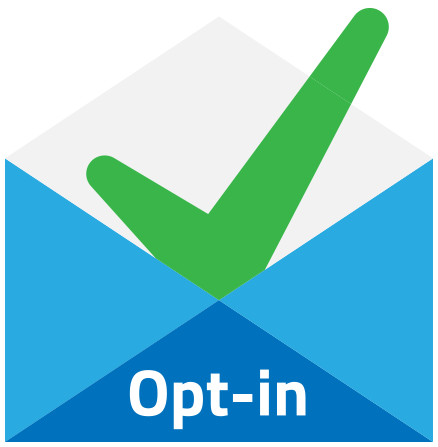